Decontamination of Metal Radwastes using Machine Tools
2010. 07
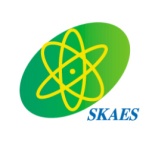 Sunkwang Atomic Energy Safety Co.,Ltd.
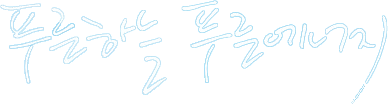 CONTENTS
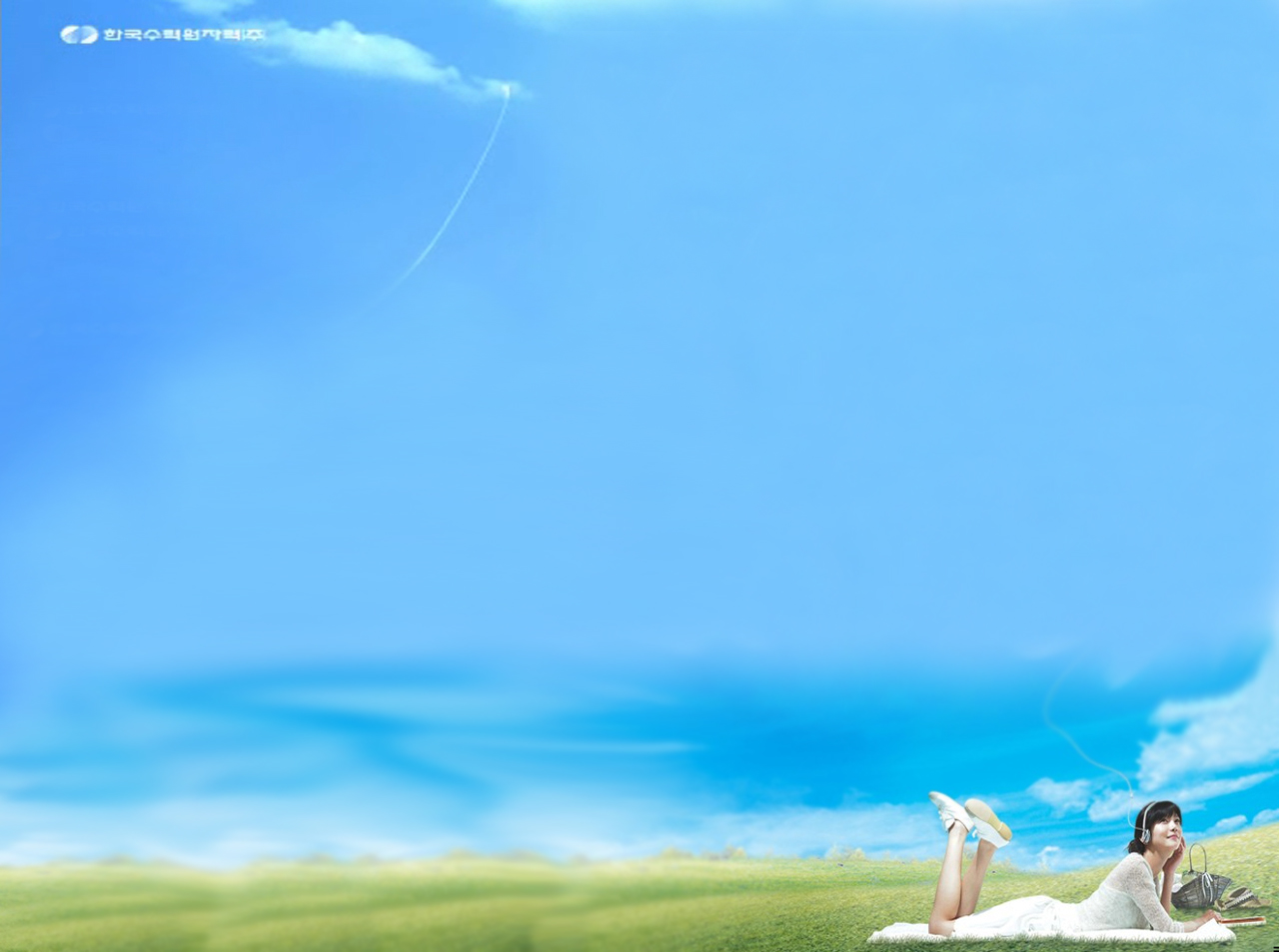 1. Introduction
2. Metal Radwastes
 Status of Treatments
 Technology Developments
3. Conclusions
2
1. Introduction
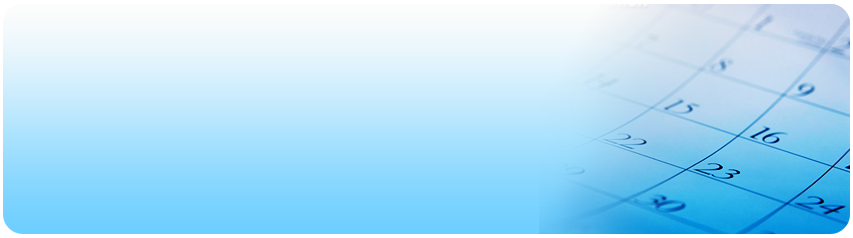 Framework
Generation of Metal Radwastes
Maintenance & Improvement of long-term operation NPPs
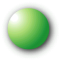 Lack of effective decontamination due to hand tools
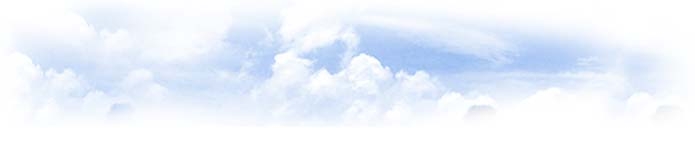 Treatment of Heavily Contaminated Metal Radwastes
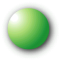 Disposal regulations : The principles of IAEA/RS-G-1.7 
 Lack of processing technology for regulatory compliance
Requirement for Less Than Limits Disposal
Limits of using hand tools : Bulk handling difficulties
New technologies is required for bulk handling
Improvement
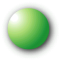 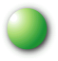 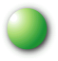 3
2. Metal Radwastes
2-1. Status of Treatments in Korea
Generation of Metal Radwasets from NPPs
Facilities Improvement
    - reactor building and auxiliary building
 Equipment Performance Improvement
    - air and water purification systems
 Replace Aging Facilities
    - various waste materials, grating, library, etc.
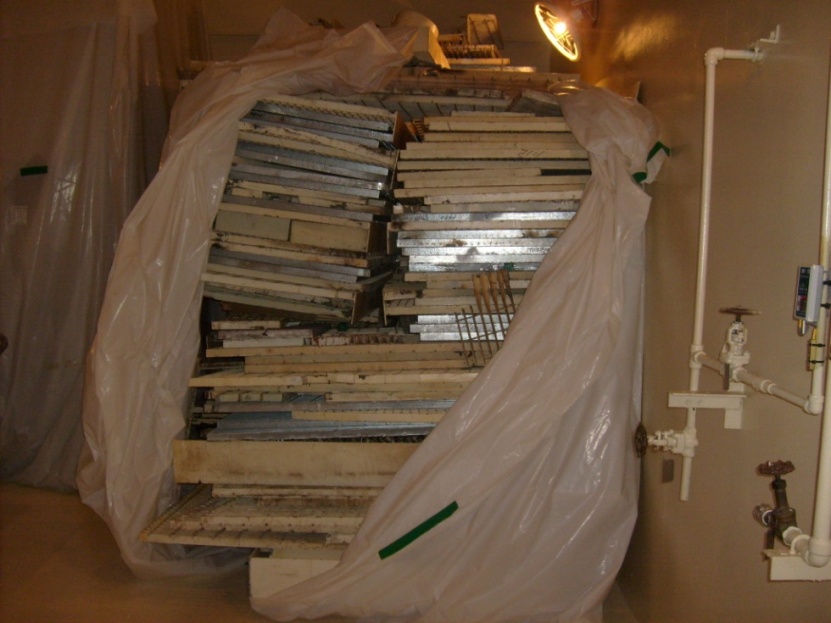 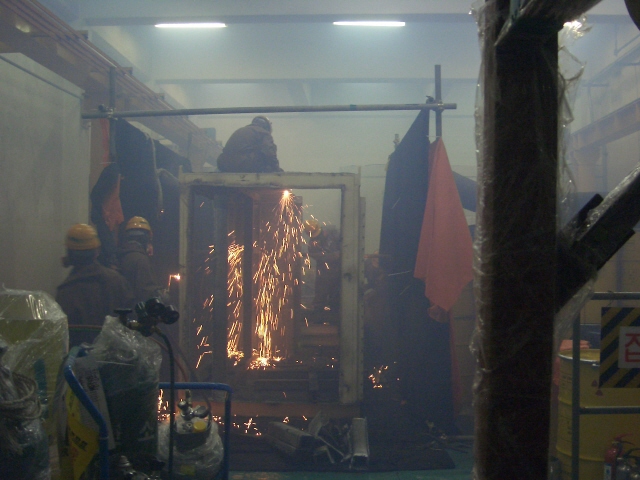 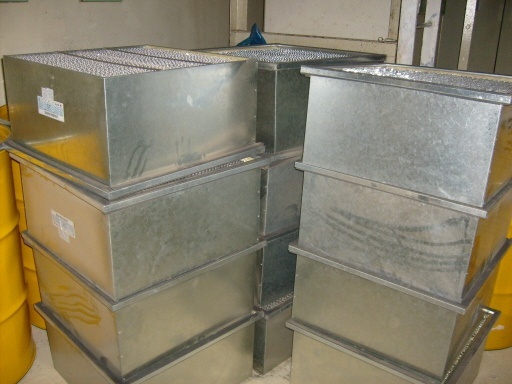 4
2. Metal Radwastes
Generation of Metal Radwaste Drum
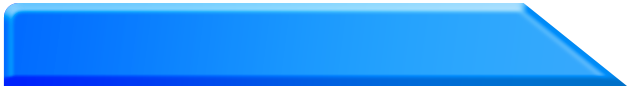 Amounts of drums
Average of about 200 drums occurred in last three years
 Increased volume of its disposal due to recycle activation
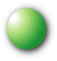 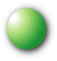 (units: drums)
5
2. Metal Radwastes
Storage of Metal Radwastes
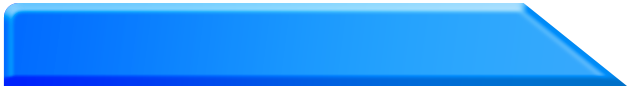 Managements
Location
Unit
Item
Amount
(tons)
Remarks
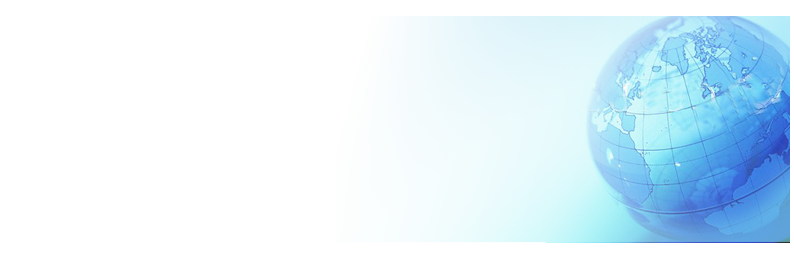 #1
Air conditioning system, Toolbox
M-3
12
Decontamination
Steel beam, Others
10
M-3
Storage
2
M-3
Storage
RCP Main Flange Bolt
Dryer, Fan housing
1.4
N-3
Decontamination
#2
Total
-
25.4
-
-
6
2. Metal Radwastes
Treatments
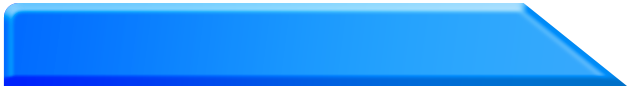 1. Drum Storage
Impossible to decontaminate metal radwastes
After pretreatment and volume reduction
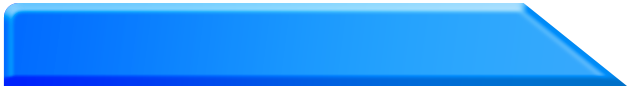 2. Attenuation Storage
Long half-life radionuclide contaminated large facilities 
Complex geometry metal radwastes
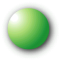 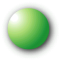 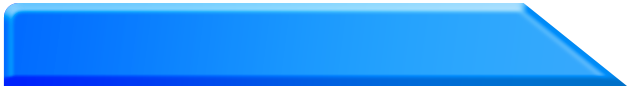 3. Temporary Storage
Its disposable metal radwastes (by level, type) 
Decontamination after temporary storage
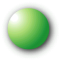 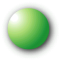 7
2. Metal Radwastes
Decontamination
General contamination
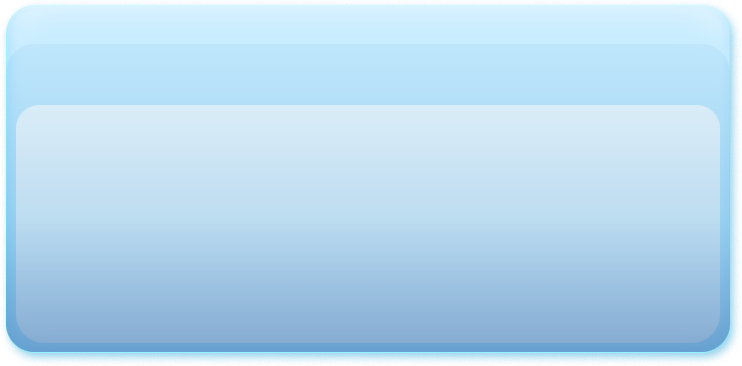 - After scrubbing,  then high pressure steam or water cleaning
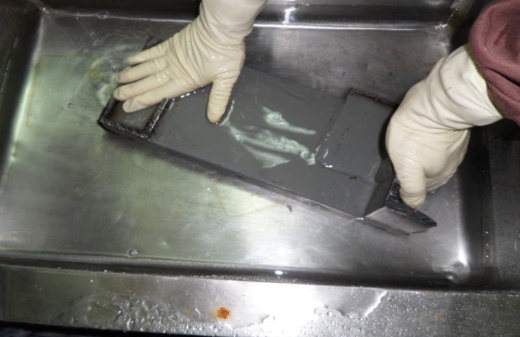 Heavy contamination
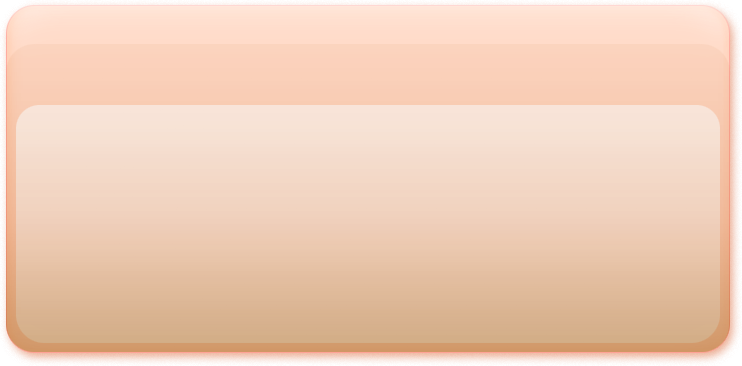 - After grinding (0.1~0.2 mm),  then high pressure steam cleaning
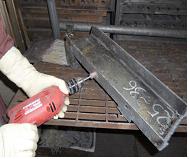 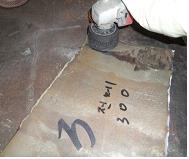 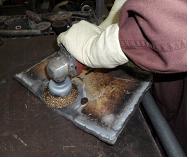 8
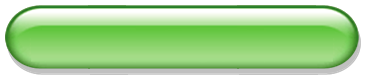 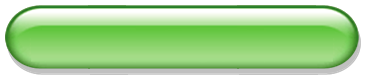 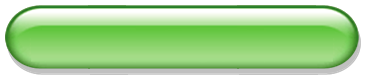 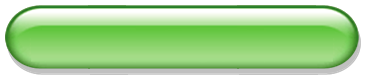 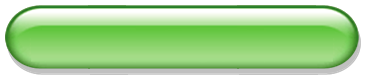 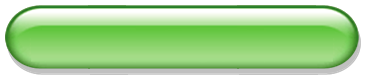 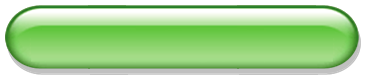 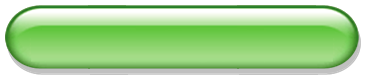 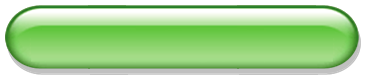 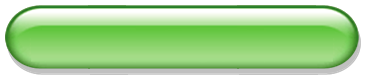 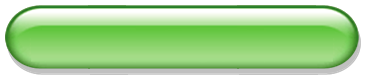 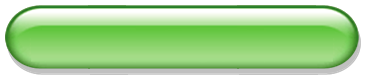 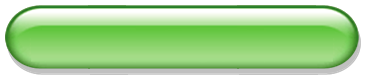 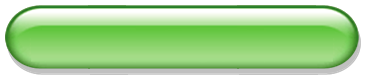 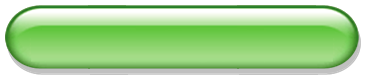 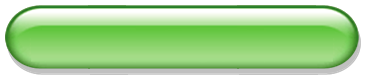 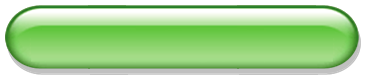 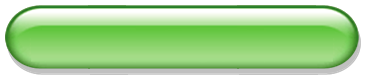 Transportation
(Decontamination site)
Decontamination
Radiation measurements
Classification and Numbering
Analysis and Packaging
Transportation
(Its disposal storage site)
2. Metal Radwastes
Its Disposal Process
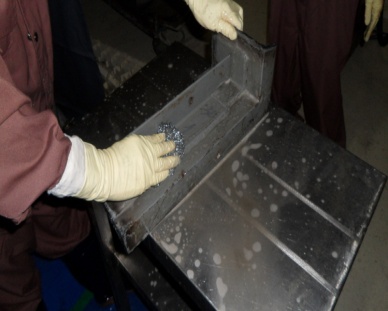 Scrubbing
High pressure steam
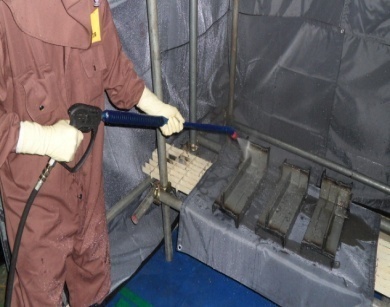 High pressure watering
Grinding
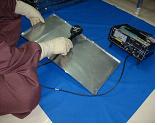 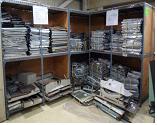 Measurements
Packaging & Storage
9
2. Metal Radwastes
Comparison of its disposal regulatory standards
10
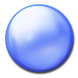 2
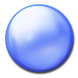 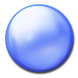 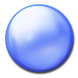 3
4
5
2. Metal Radwastes
Decontamination issues
Hand tools grinding problems
Long time for working
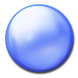 1
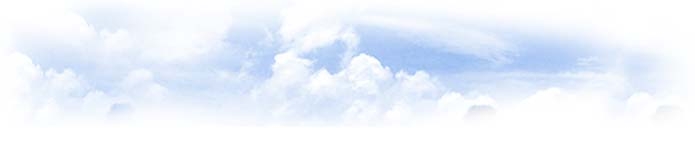 Work processes  delay due to add sticking
Not suitable for long-term operation of large quantities
Absence of mechanical equipment for cutting metal surface
Low efficiency and very dangerous  for working
11
2. Metal Radwastes
2-2. Technology Developments
Needs
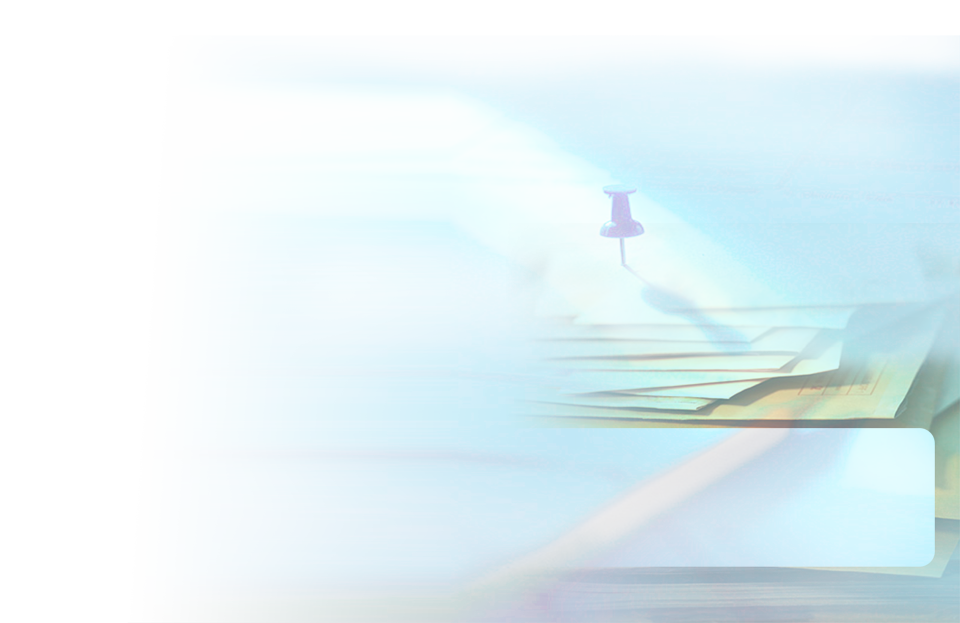 To overcome the limitations of existing methods
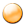 To improve the working environment
To reduce the working time
To reduce costs and perform an efficient process
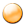 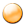 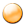 12
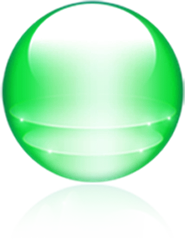 Improve efficiency
2. Metal Radwastes
The purpose of technology development
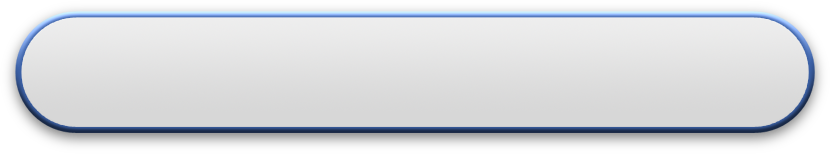 Decontamination of Metal Radwastes using Machine Tools
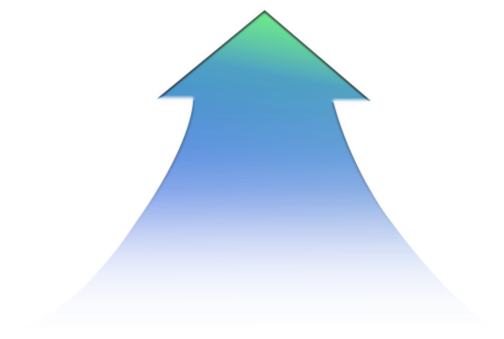 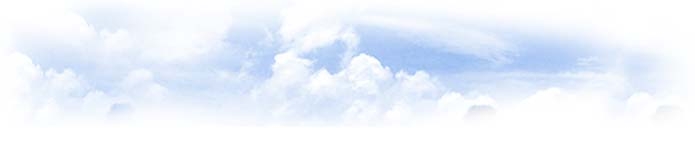 Technology Developments
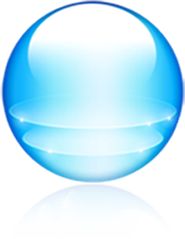 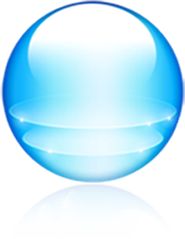 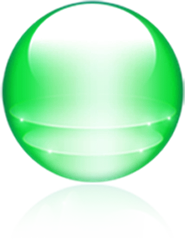 Optimal process
Expanded 
its disposal
Reduction
Radwastes
13
2. Metal Radwastes
Configuration of equipments
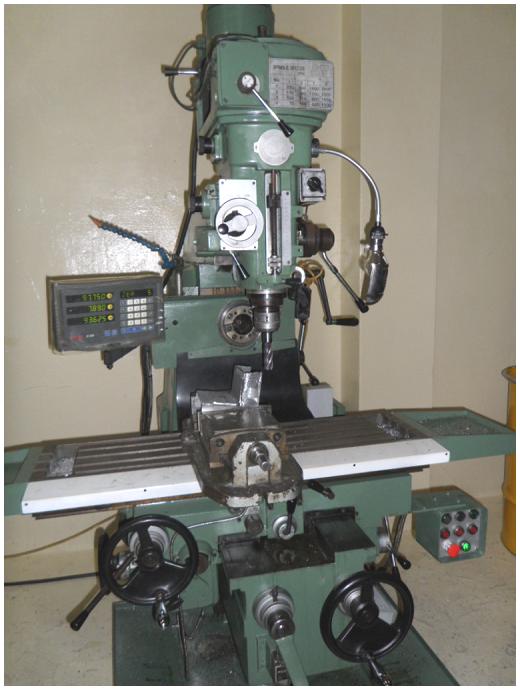 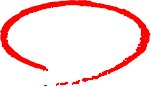 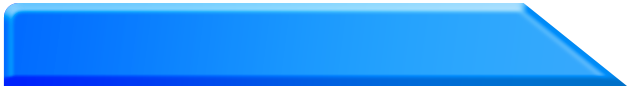 Column
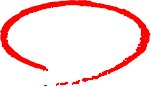 Milling machine units with base
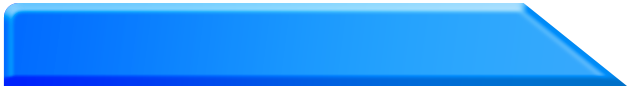 Knee
Vertical adjustment of the table
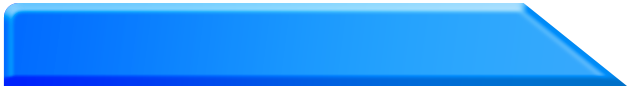 Saddle
Table supported/Back and forth adjustment
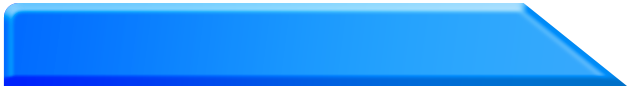 Table
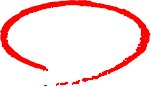 Fixed workpiece/Horizontal adjustment
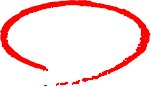 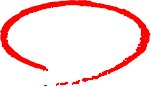 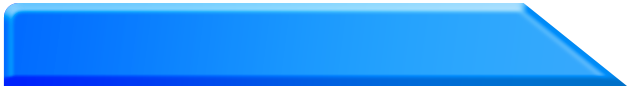 Over Arm
Abber supporter supported
14
Size : 1,950mm(L) ⅹ 1,800mm(W) ⅹ1,950mm(H)
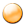 Main part Specification
Power : 220V, 60Hz, 3-phase
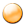 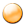 2. Metal Radwastes
Specification / NSM-T
15
2. Metal Radwastes
Major parts facility
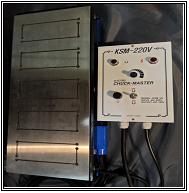 Dust collector
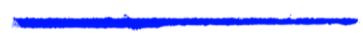 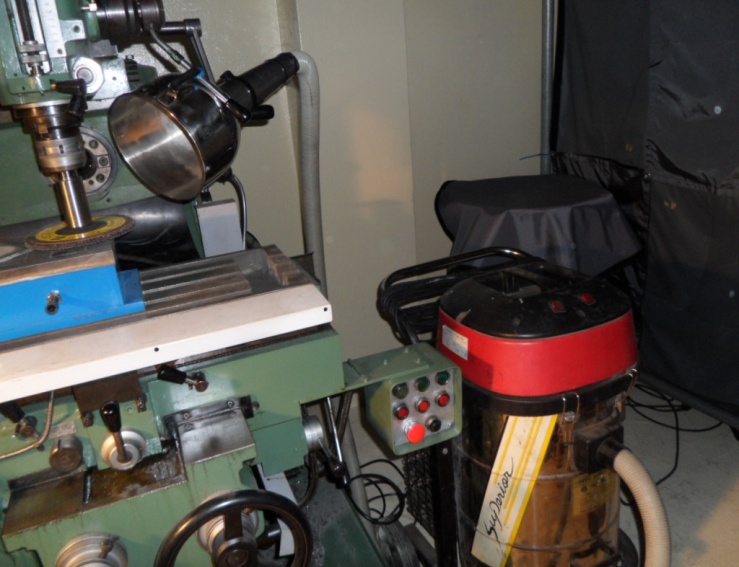 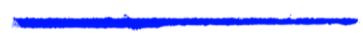 Magnetic chuck
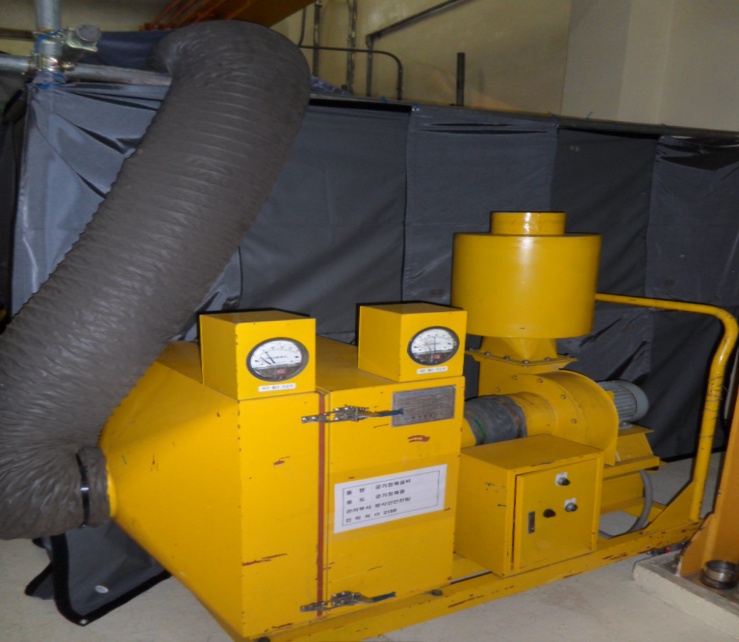 Air Purifier
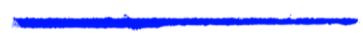 16
2. Metal Radwastes
Application tooling
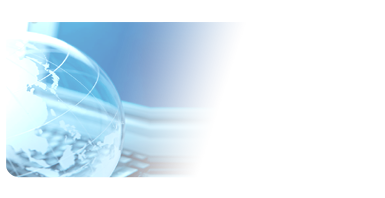 For grinding
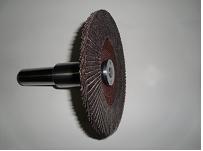 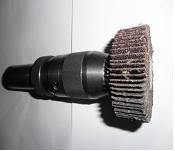 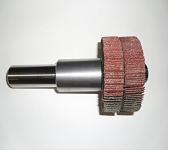 2” and 4” Disk wheel paper
7” Disk wheel paper
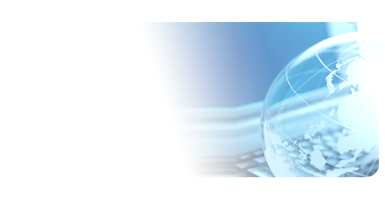 For milling
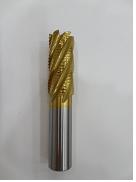 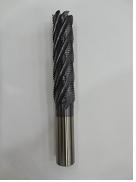 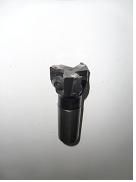 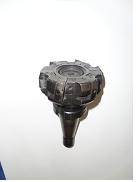 Ø25 End mill
Ø50, Ø100 Face mill cutter
Ø30 Long end mill
17
2. Metal Radwastes
How to apply
Grinding
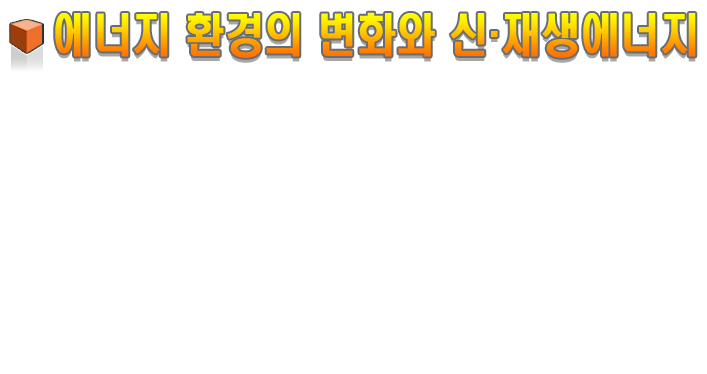 Vertical and horizontal grinding with 4”, 7” disk wheel paper : 400mm/min(0.2mm)
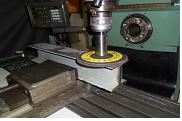 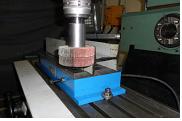 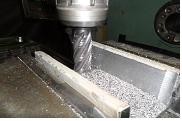 Milling
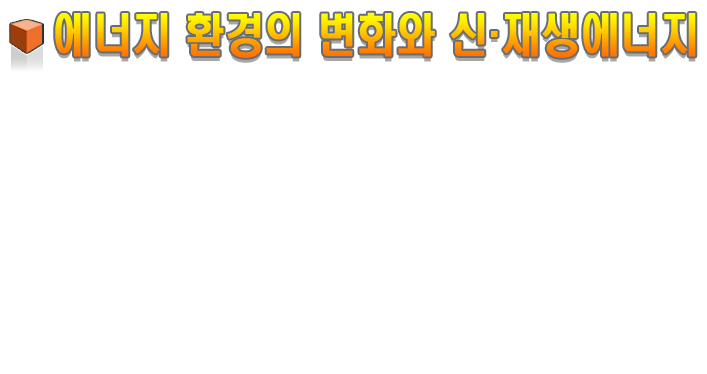 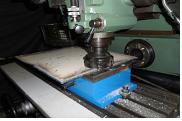 Vertical milling with Ø30 long end mill : 240mm/min(0.3mm)
 Horizontal milling with 2”, 4” face mill : 300mm/min(0.3mm)
18
2. Metal Radwastes
Actual Operation
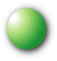 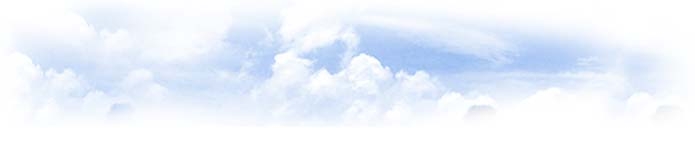 19
2. Metal Radwastes
Before and after comparison
Working time and milling rate
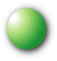 ※ Preparation processes are excluded when working time calculating
20
2. Metal Radwastes
Changes in work efficiency
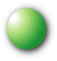 * Average standard area;0.45m2
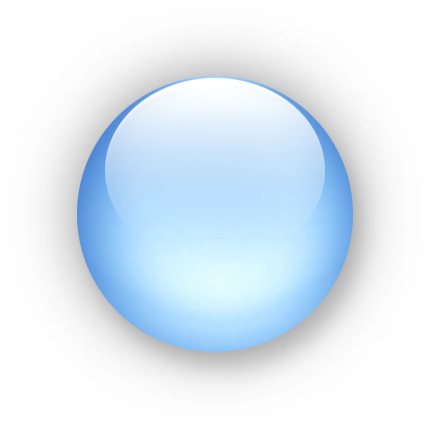 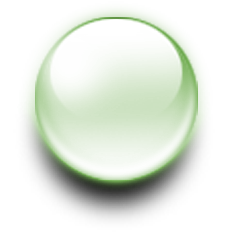 Rate
Working Time
(m2/min)
(min.)
49.5
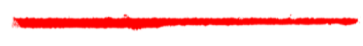 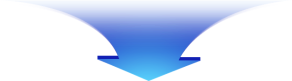 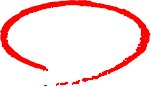 0.04
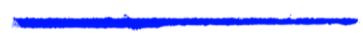 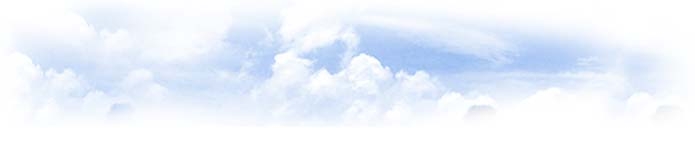 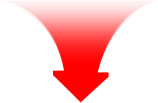 0.03
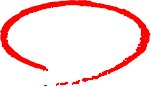 15
11.3
0.01
Hand tools
NSM-T
(Grinding)
NSM-T
(Milling)
Hand tools
NSM-T
(Grinding)
NSM-T
(Milling)
21
2. Metal Radwastes
Comparison of waste generation
Milling/NSM-T
Hand Tools
Grinding/NSM-T
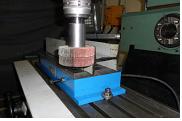 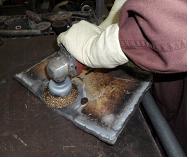 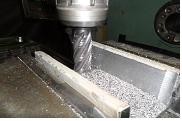 Use waste drum pore filler
22
2. Metal Radwastes
Radioactivity Analysis
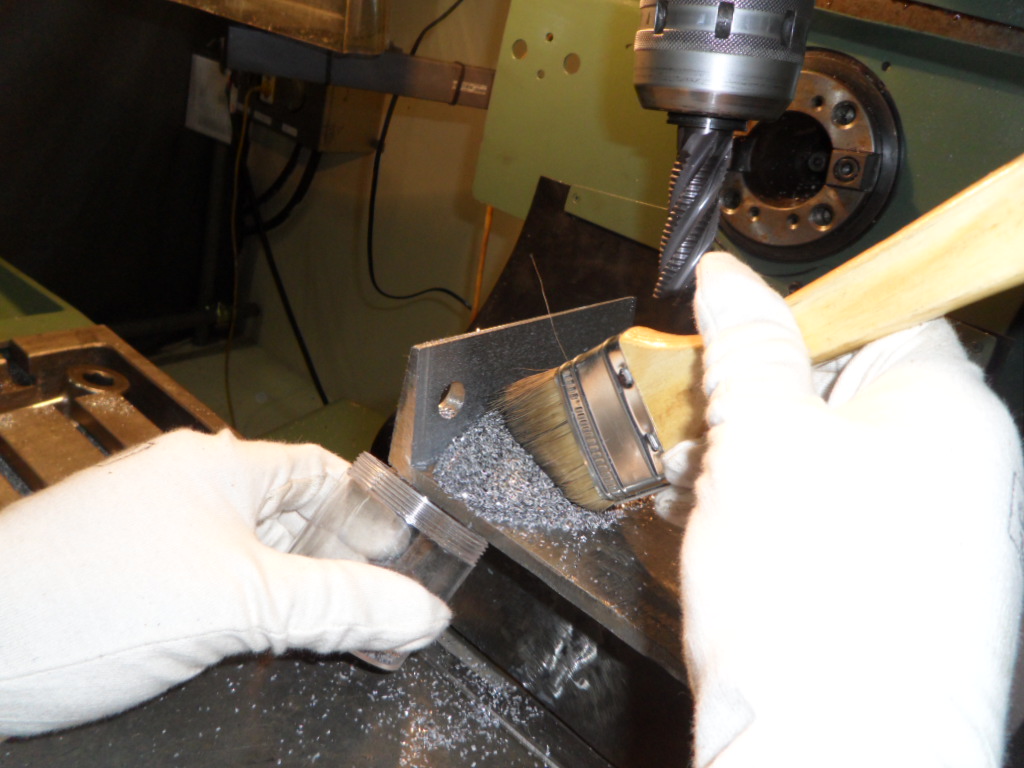 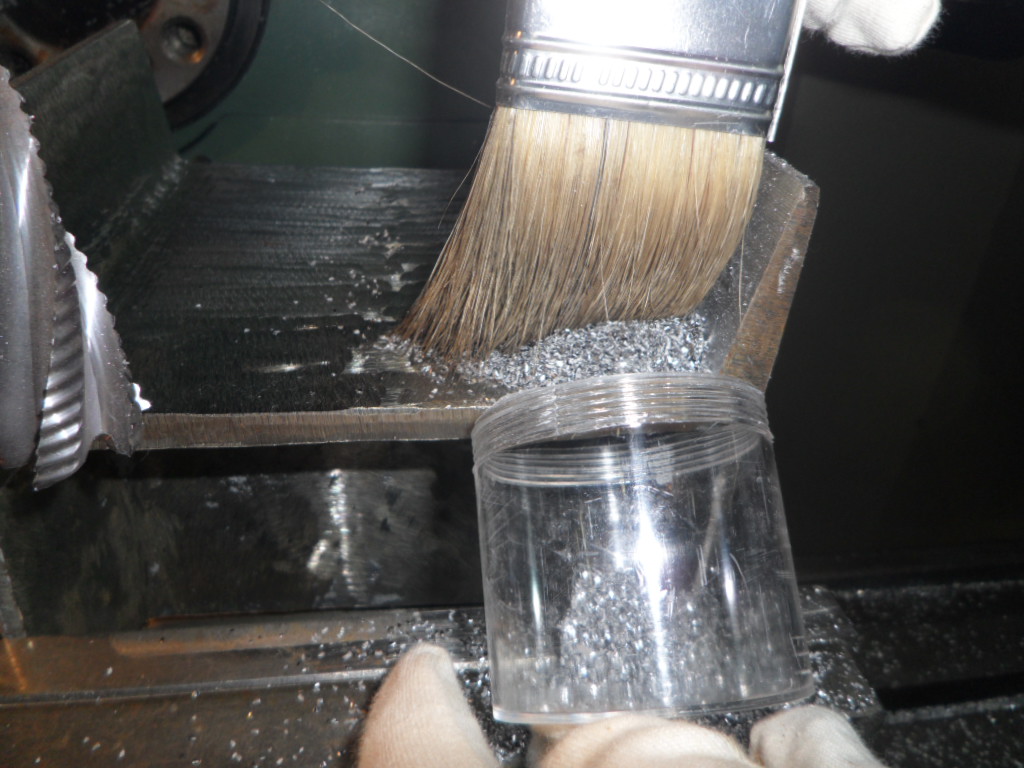 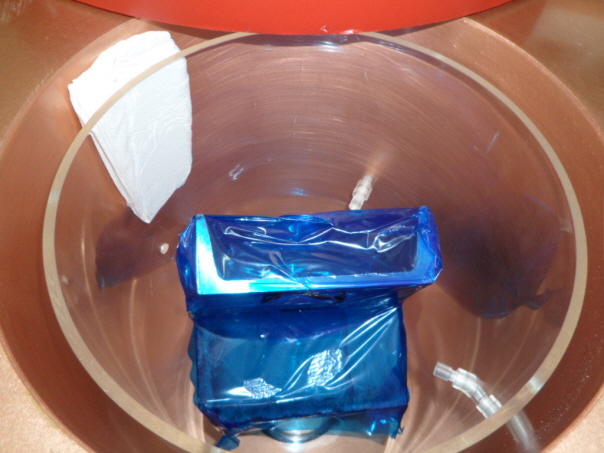 ※ Surface contamination meter : Frisk-Tech
     Radionuclide Analyzer : HpGe Gamma nuclides Analyzer
23
2. Metal Radwastes
Changes in contamination
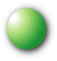 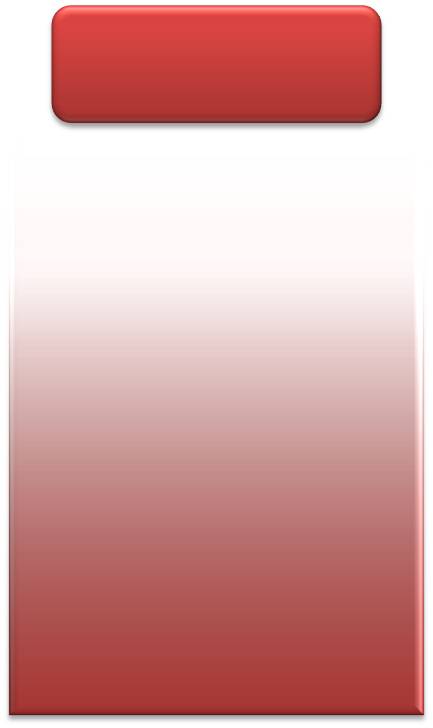 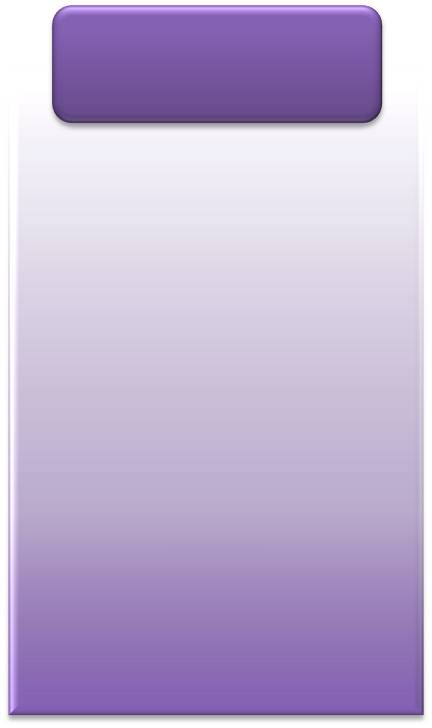 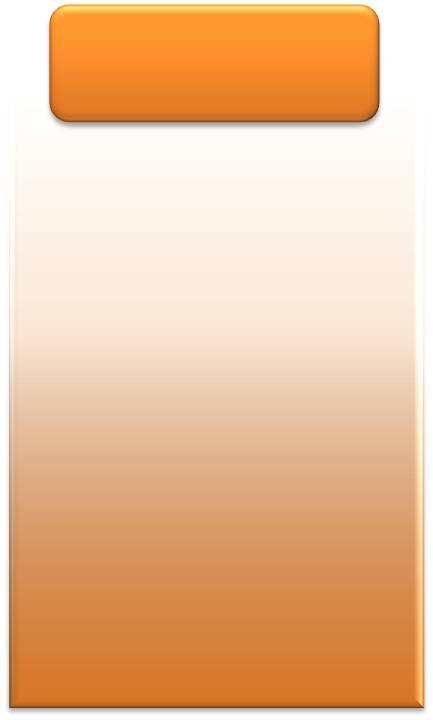 Grinding/NSM-T
Milling/NSM-T
Hand Tools
1.26
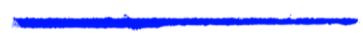 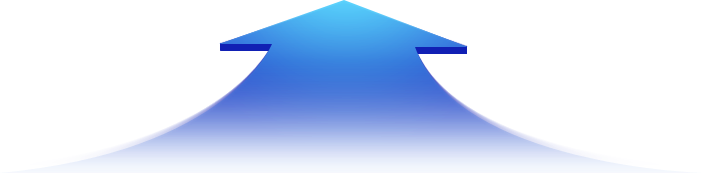 0.92
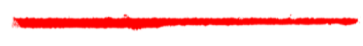 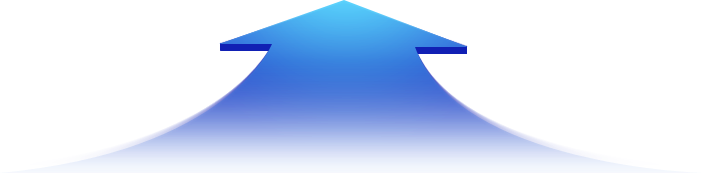 0.80
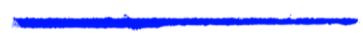 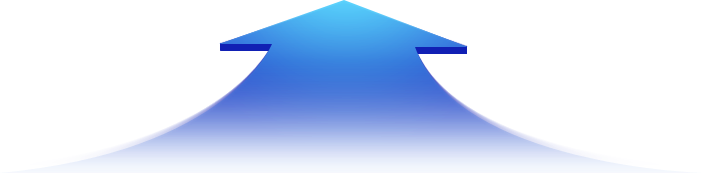 0.12
0.09
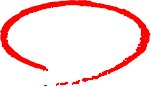 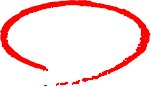 0.03
BKG
N/D
BKG
BKG
0.01
0.01
Contamination  Concentration
Contamination  Concentration
Contamination  Concentration
※ units : contamination(Bq/cm2), concentration(Bq/g)
24
2. Metal Radwastes
Process after improvement
Heavy
Analysis
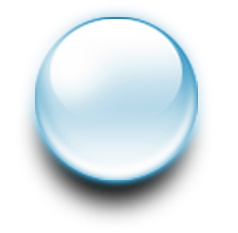 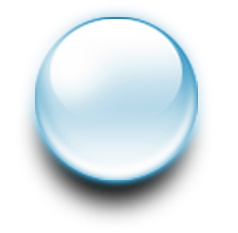 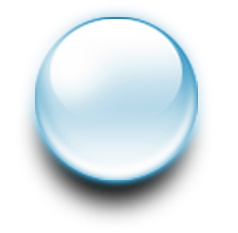 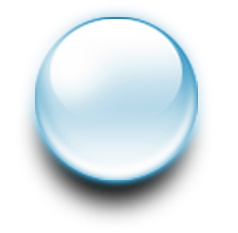 Steam jet
Step. 7
Step. 6
Step. 5
Step. 8
Grinding, Milling
Fixed object
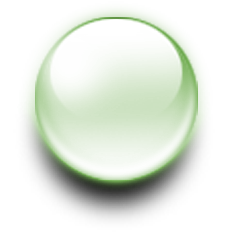 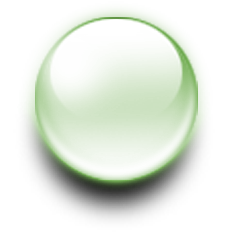 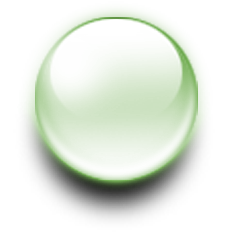 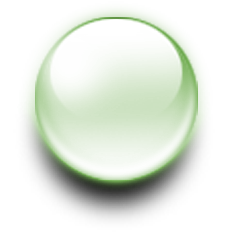 Step. 3
Step. 1
Step. 4
Step. 2
Normal
Measurements
Cleaning
Scrubbing
Pretreatment
25
2. Metal Radwastes
Advantages and disadvantages
Advantages
Disadvantages
Irregular cross-section
Easy to handle
Hand Tools
Contaminants adhere
Reduce workspace
Increased worker fatigue
Various shapes application
Massive dust
Suitable for paint removal plane
Ability to master
Limited workspace
Large amounts handling
Machine Grinding
Depending on shapes
Regular cross-section
Dust generation
Reduced working time
Small dust
Ability to master
Machine Milling
Large amounts handling
Pretreatments need
Reduced working time
Limited workspace
Adjustable milling thickness
Depending on shapes
26
2. Metal Radwastes
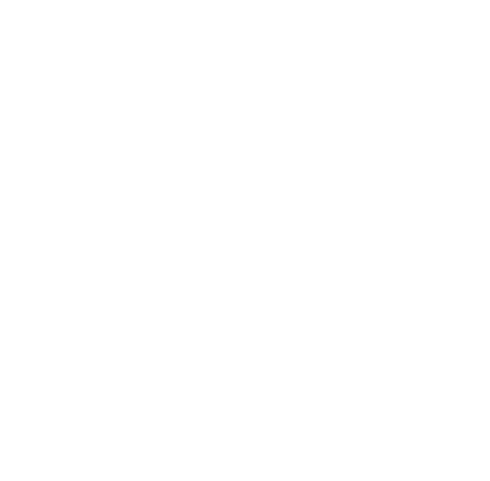 Application effects
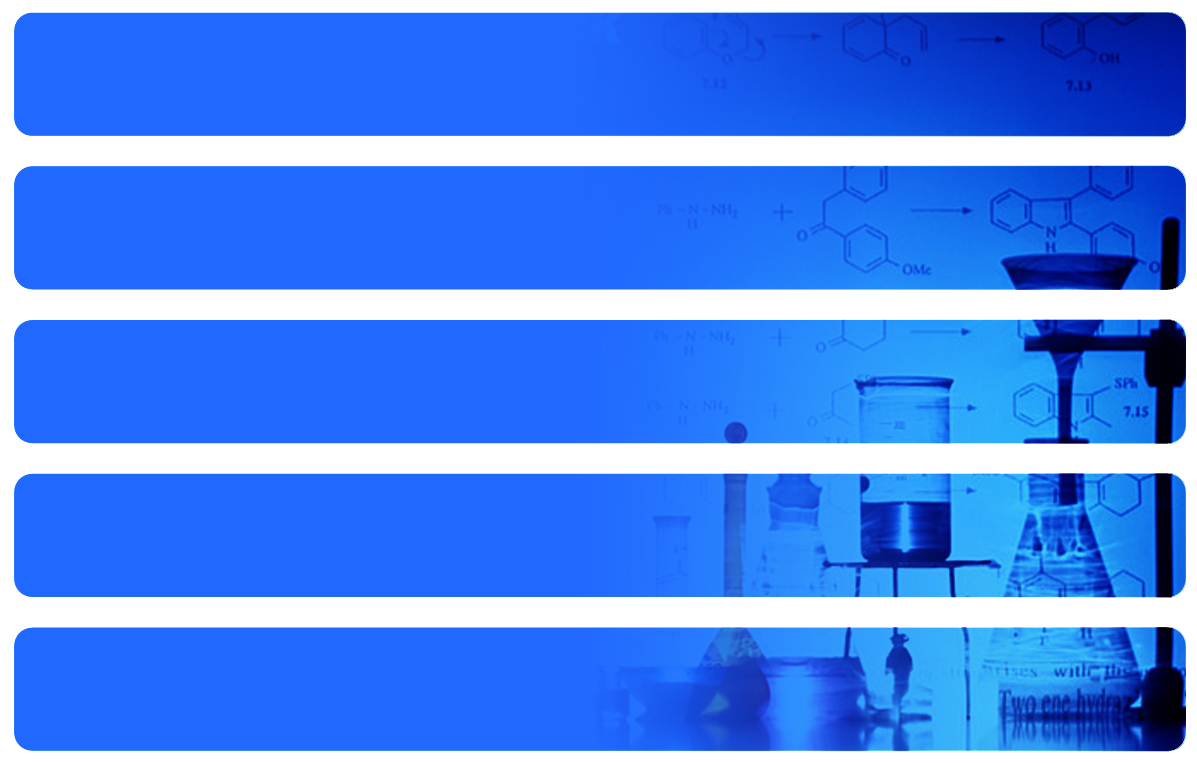 Decontamination process optimization for metal radwastes
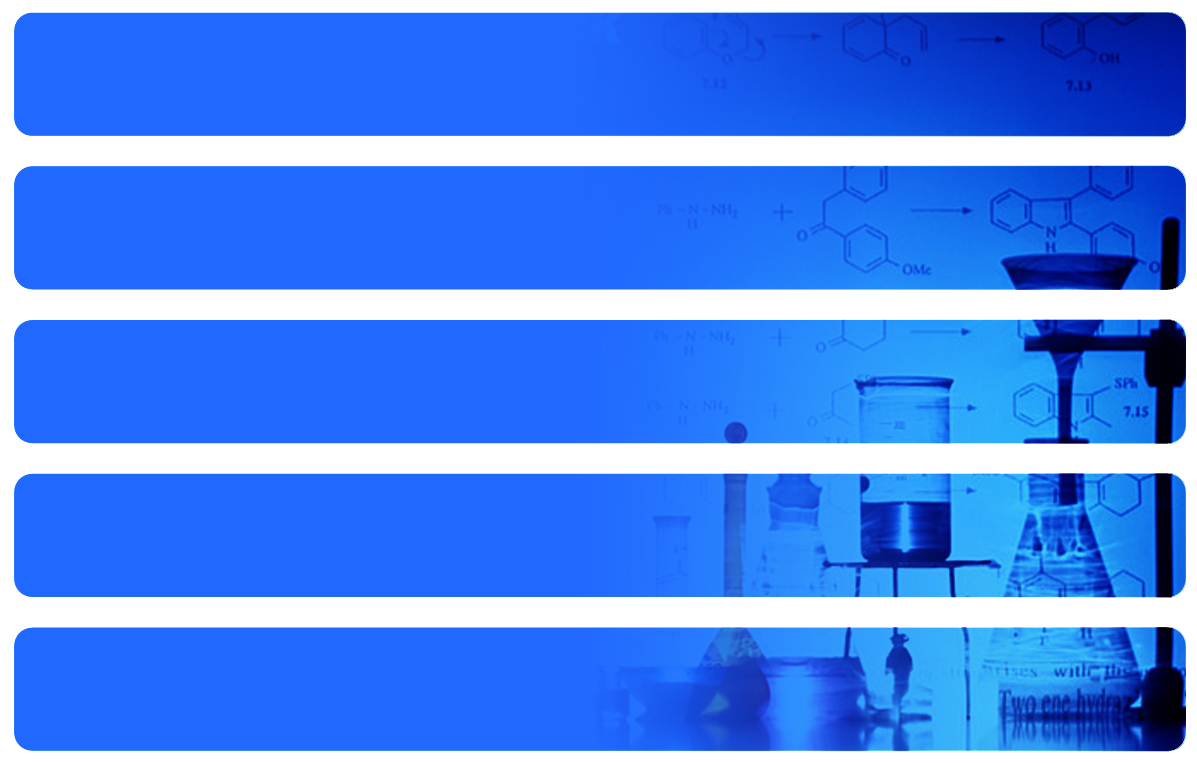 To expand its disposal contribute to reducing radwastes
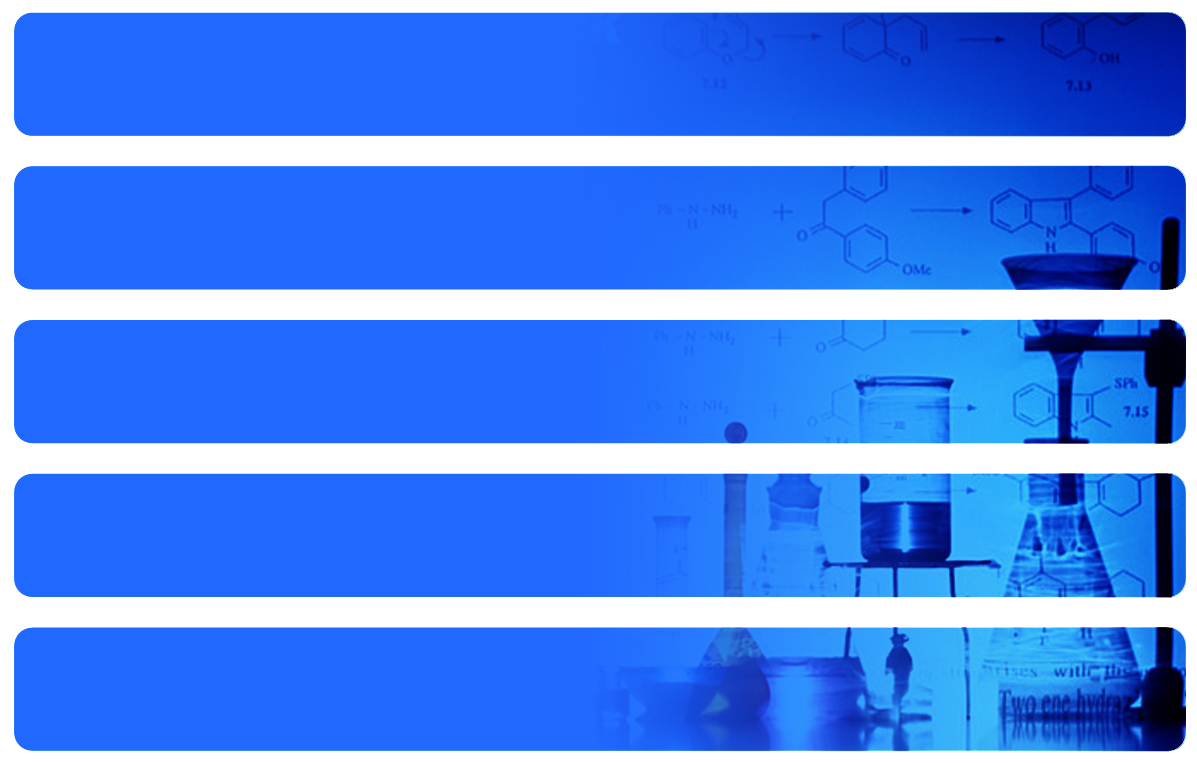 Measuring of surface cutting depth and decontamination of          heavy contaminant on irregular surfaces
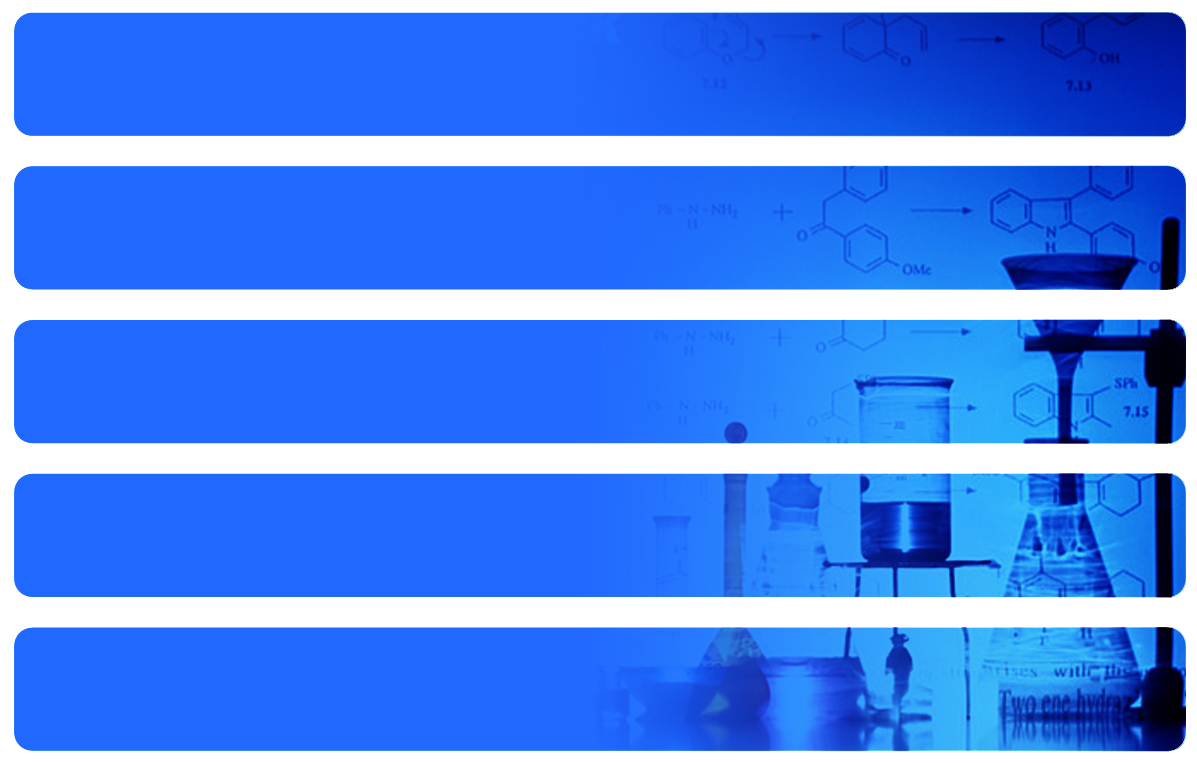 Increase operational efficiency by continuous treatment with large amounts of metal radwaste
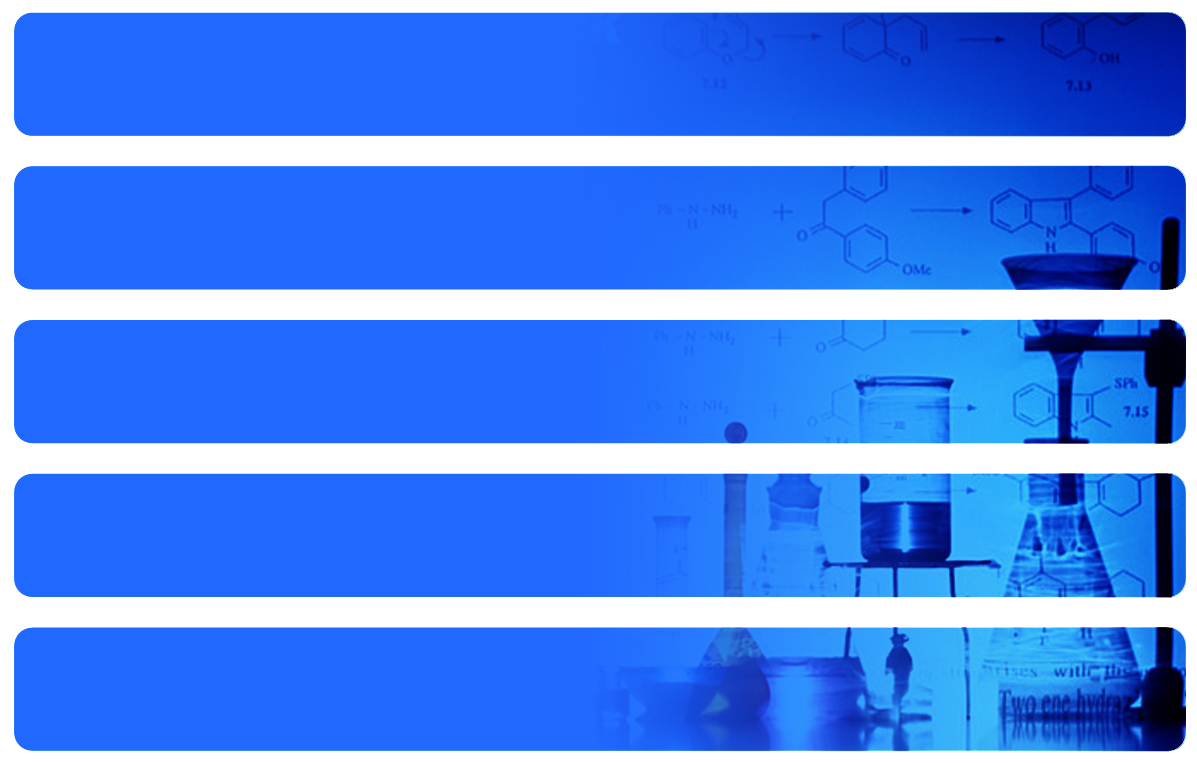 Decrease production of drum by waste recycling (disposal costs reduced)
27
2. Metal Radwastes
Quantitative effects
Purchase of drum
Drum treatment  costs
50drums X 74,000won/drum = 3,700,000won
34,108,500 won
Labor
50drums X 608,170won/drum = 30,408,500won
Disposal costs
Drum disposal costs
50drums X 3,853,000won/drum = 192,650,000won
224,525,000 won
Disposal fee
50drums X 637,500won/drum = 31,875,000won
Steel recycling costs
263,193,500won
Reduction
Steel recycling
12,000kg X 380won/kg = 4,560,000won
4,560,000 won
Reducing costs and cash equivalent drum: handles steels 12 tons (average 250kg/drum)
28
2. Metal Radwastes
Qualitative effects
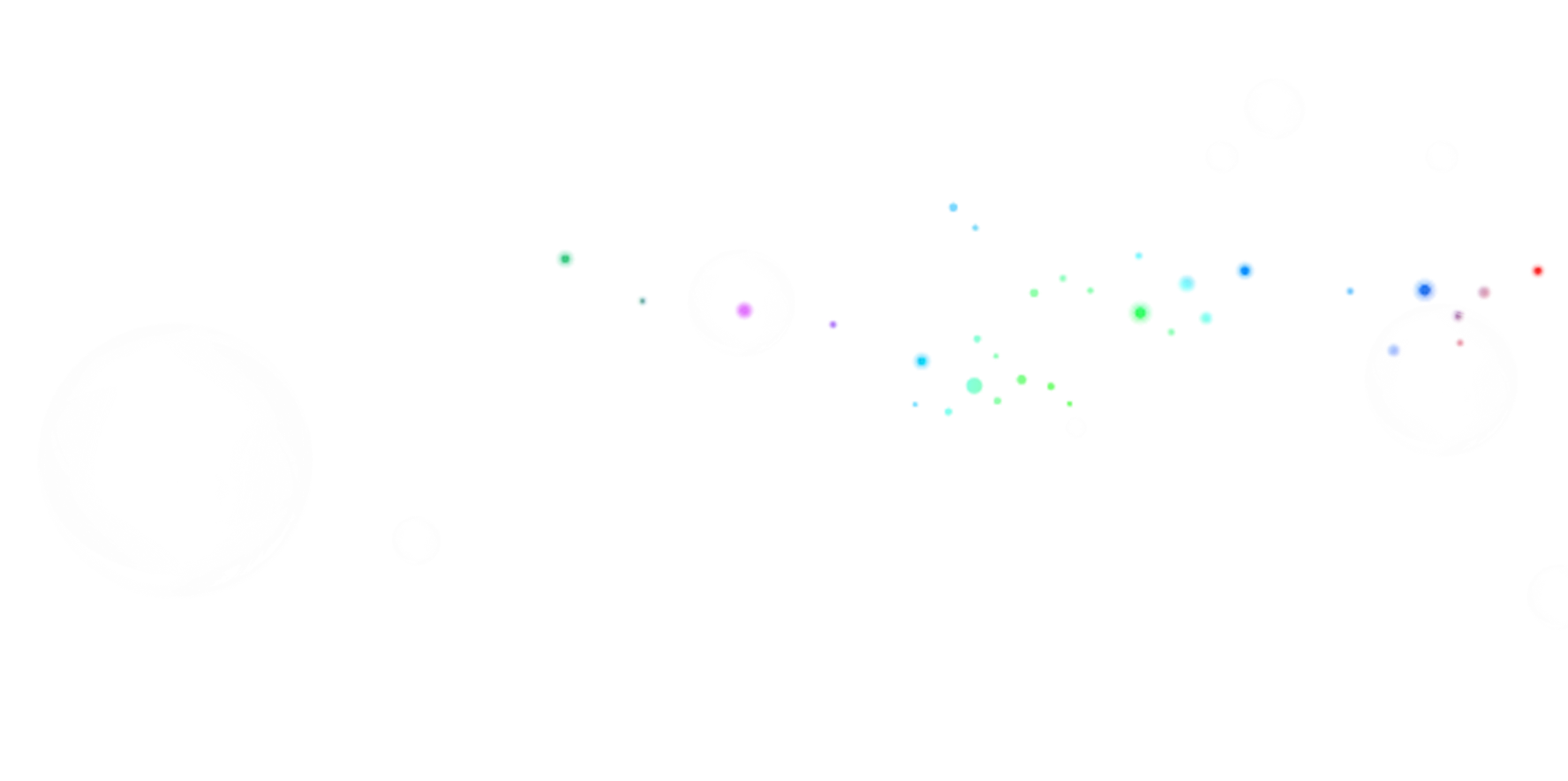 Radwaste reduction and treatment technology established
Additional secure storage space for temporary storage
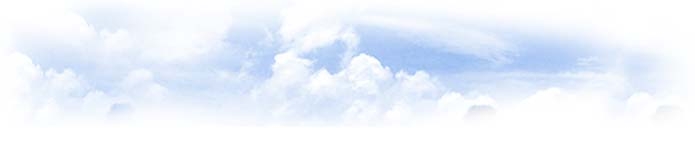 Improve the drum treatment and care level by applying 
    the entire company
Recycling of resources to contribute to the development of
    green industries
29
2. Metal Radwastes
Development Schedule
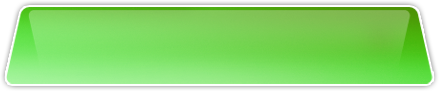 Planning and Performance
Planning
Performance
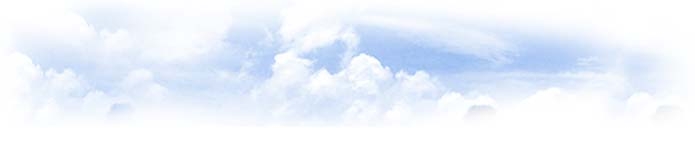 30
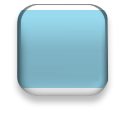 Manpower
Team
Team
Dae Seong Jang
Byeong Jin Gu
Team
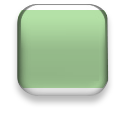 Gyeong Man Gu
Budget
2. Metal Radwastes
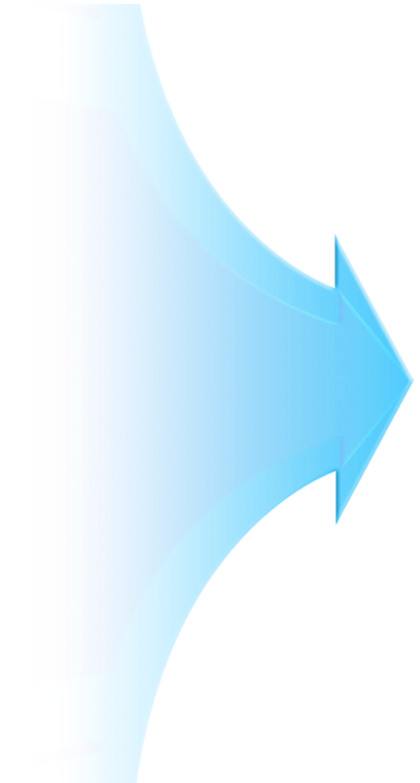 Human Resources and Budget
Team Leader
Seung Chun Lee
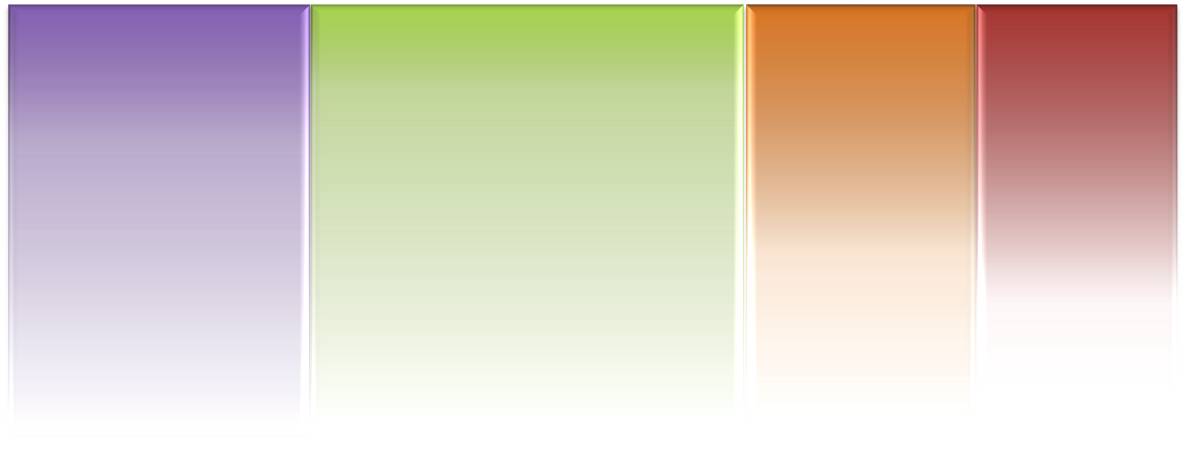 Item
Detail
Amount(won)
Remarks
Equipment
Milling machine
18,000,000
-
-
Supplies
Application tooling
3,400,000
2,500,000
Additional expenses
Auxiliary tools
Scheduled
Other expenses
Market research and training
1,200,000
-
Total
-
25,100,000
31
3. Conclusions
Decrease production of drum by increasing its disposal
Efficiency and Environment Improvement by Optimal operation
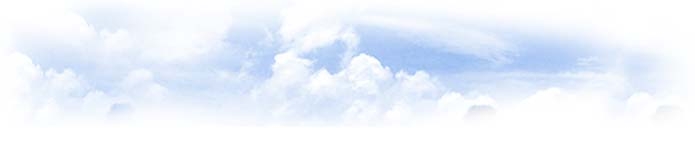 Decontamination Process Standardization of its disposal metal radwastes
Applied to various types of devices to reinforce and expanded device
Metal hybrid decontamination techniques used and improved processing techniques
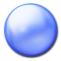 32
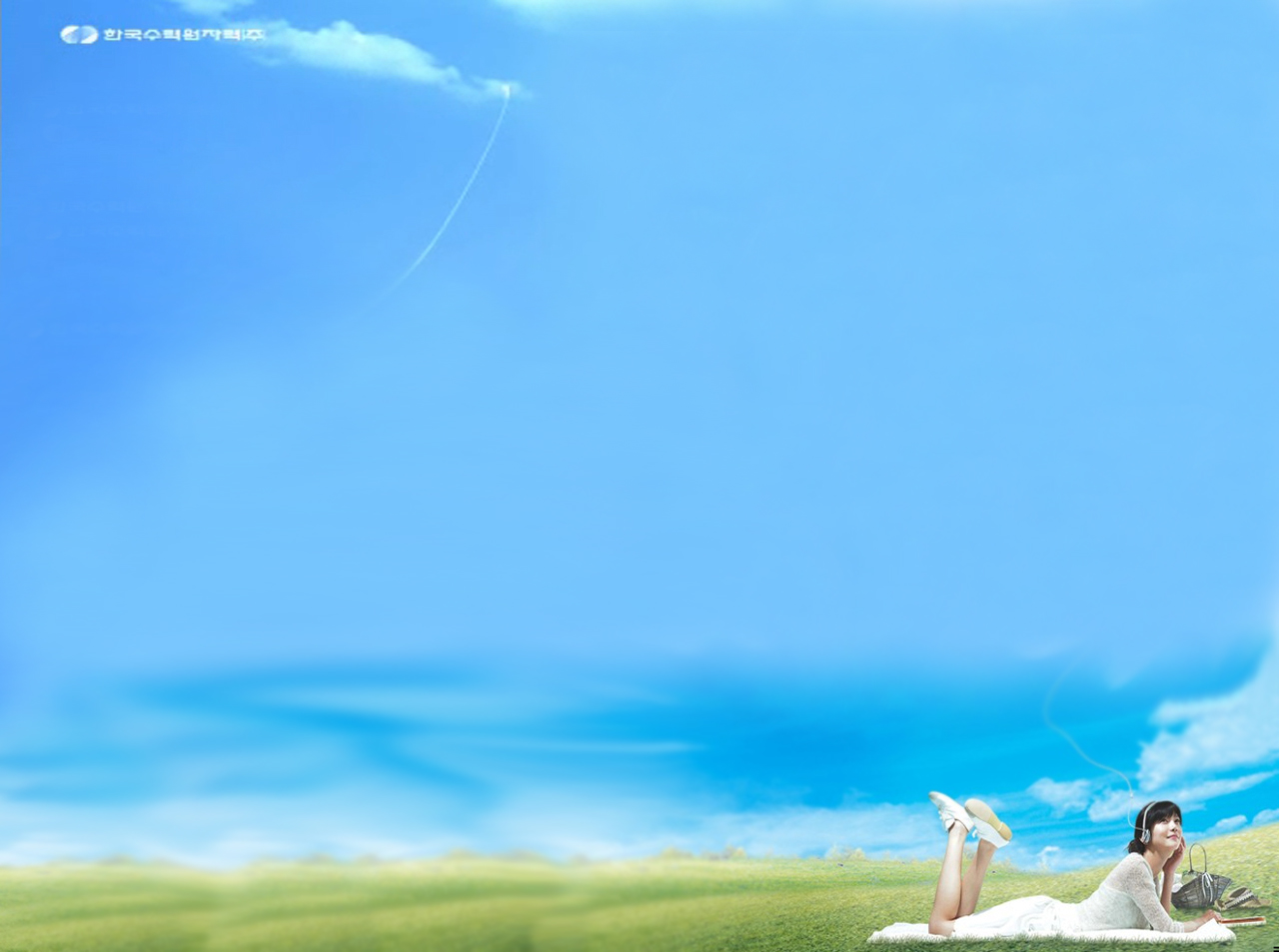 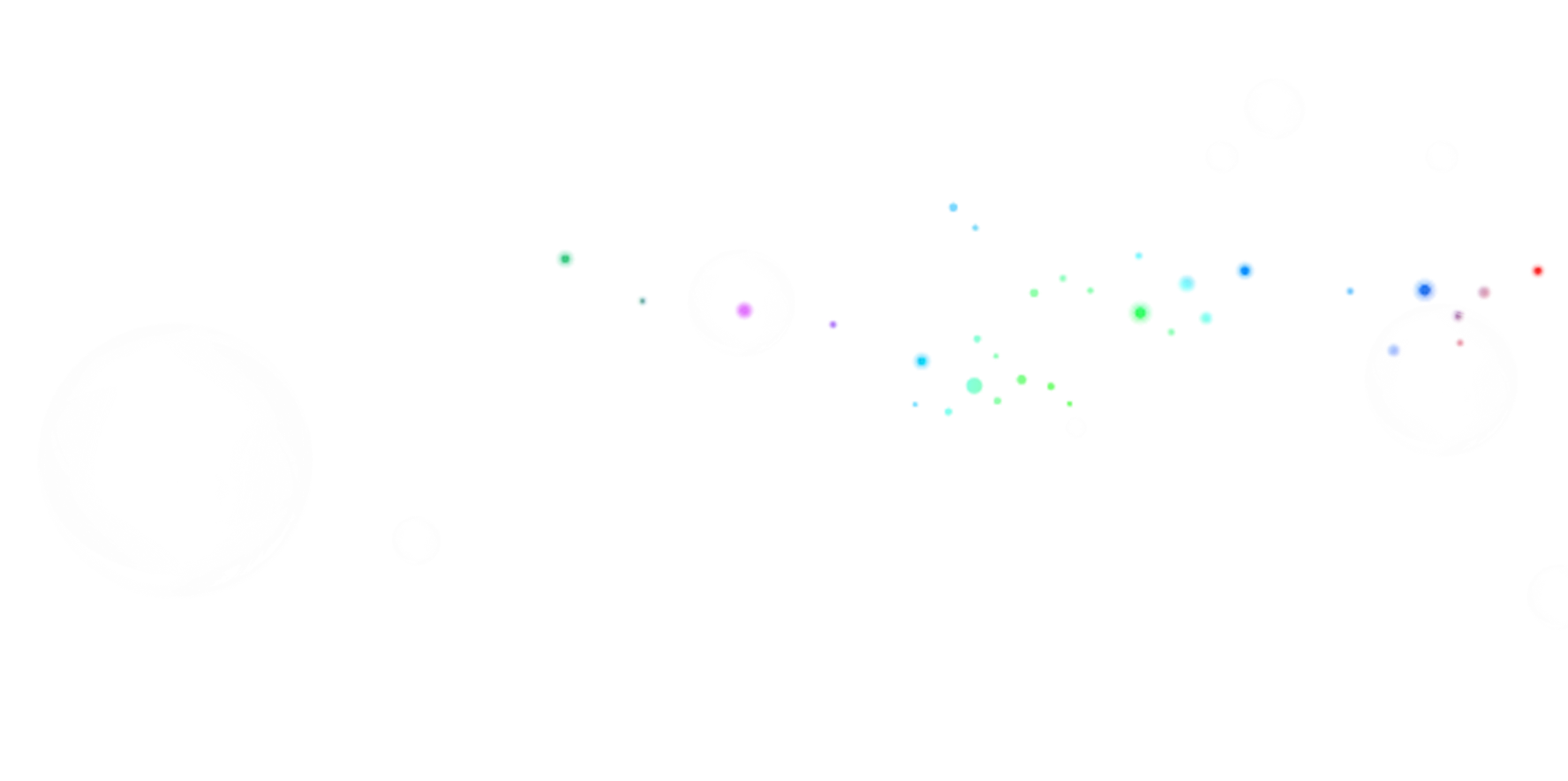 Thank you for your attention!!!
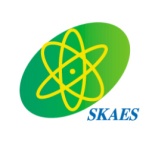 Sunkwang Atomic Energy Safety Co. Ltd.